Can blue-tilted primordial power spectrum save the small scale crisis in MW?From the perspective of Zoom-In simulation for MW host size dark matter halo
Jianhao WU
2nd year MPhil student @ CUHK Physics, Prof. T. K. Chan’s AstroSim Group
Personal website: https://rushingfox.github.io/
CUHK Cosmology Journal Club
Paper: Cosmological Zoom-In Simulations of Milky Way Host Size Dark Matter Halos with a Blue-Tilted Primordial Power Spectrum 
https://arxiv.org/abs/2412.16072 Under Review by PRD

Jianhao Wu(CUHK), Tsang Keung Chan(CUHK), Victor J. Forouhar Moreno(Leiden).
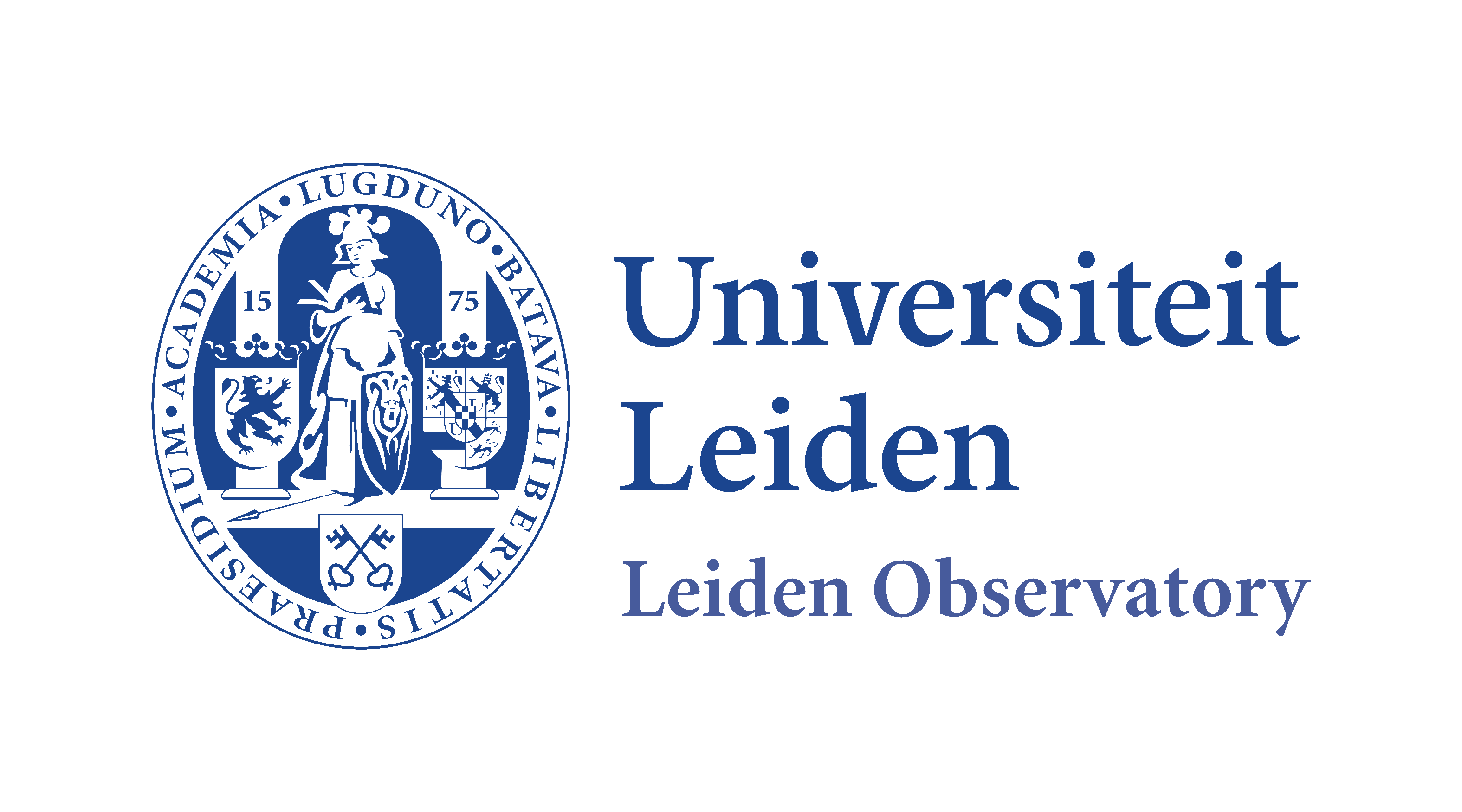 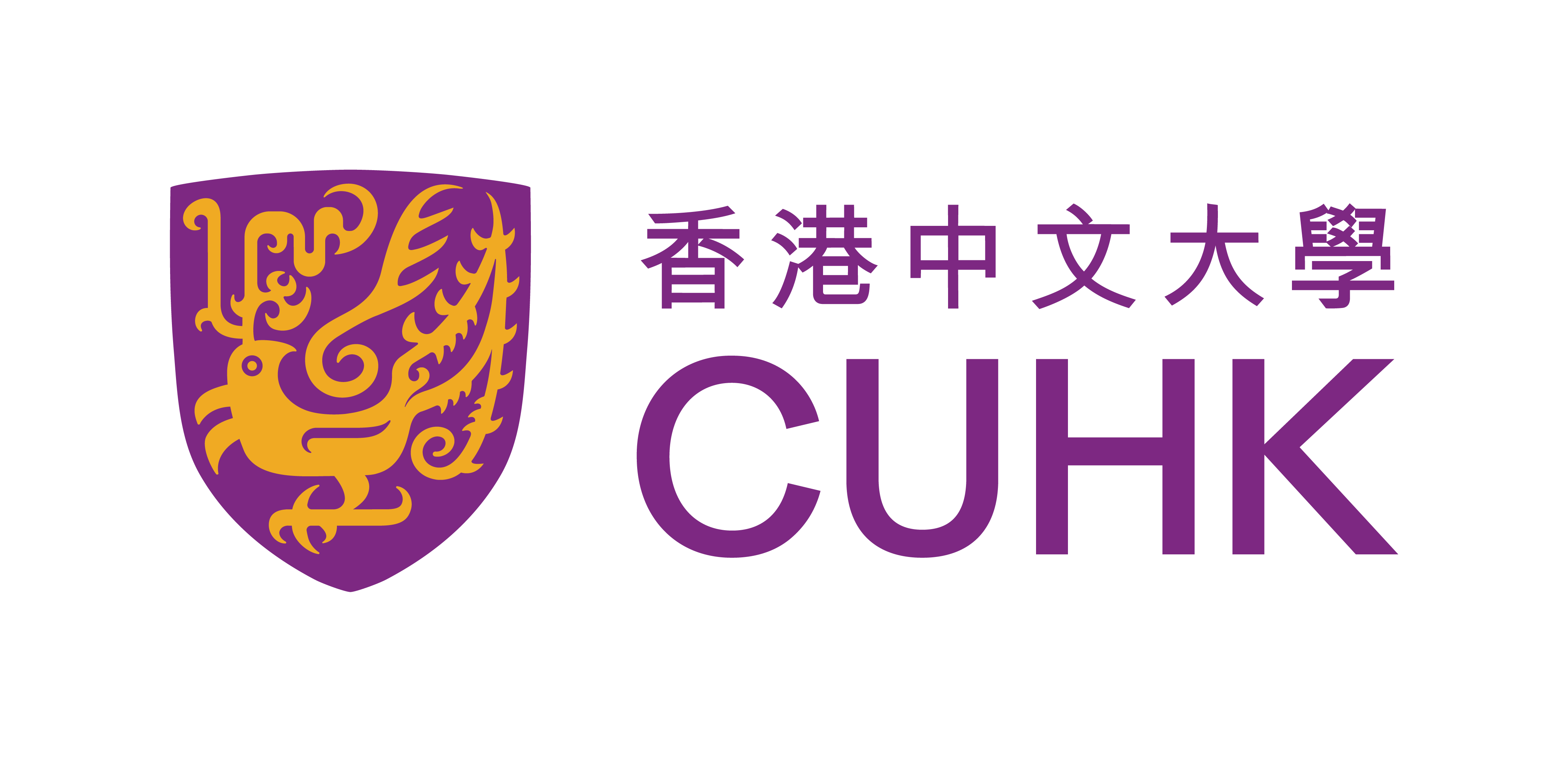 [arxiv:2412.16072]
Standard Cosmology Model
The standard cosmology model consists of:
The single-field slow-roll inflationary model, which would generate a power law primordial power spectrum at very early universe
The LCDM model, which dominates the later evolution of the universe
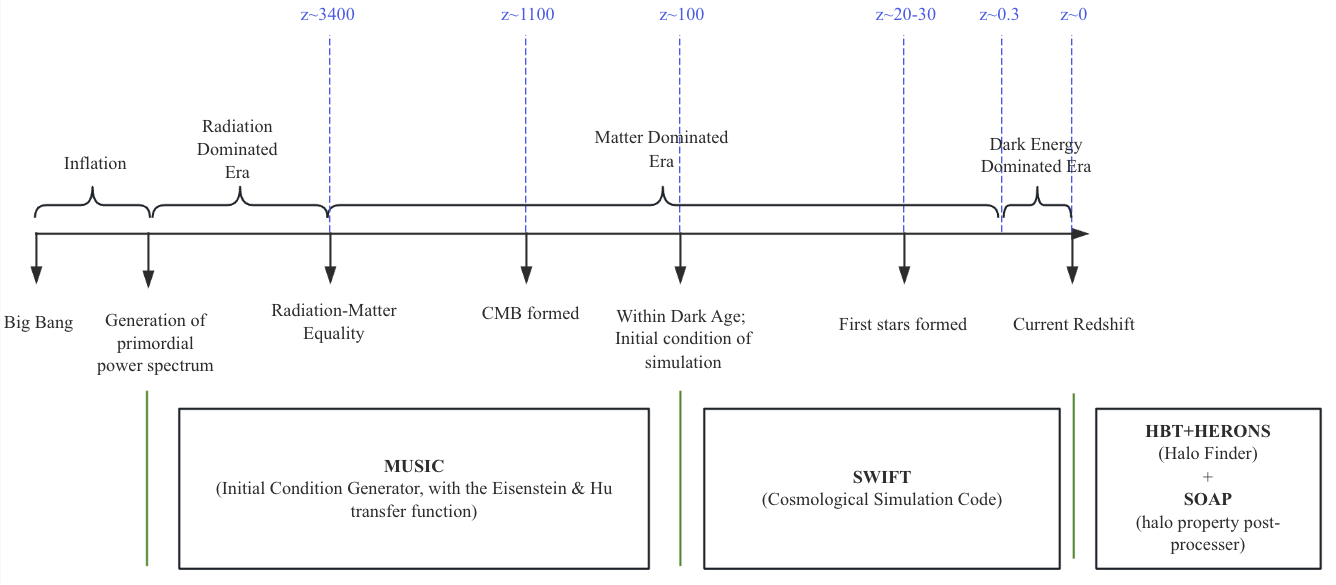 [arxiv:2412.16072]
Uncertain at small scales
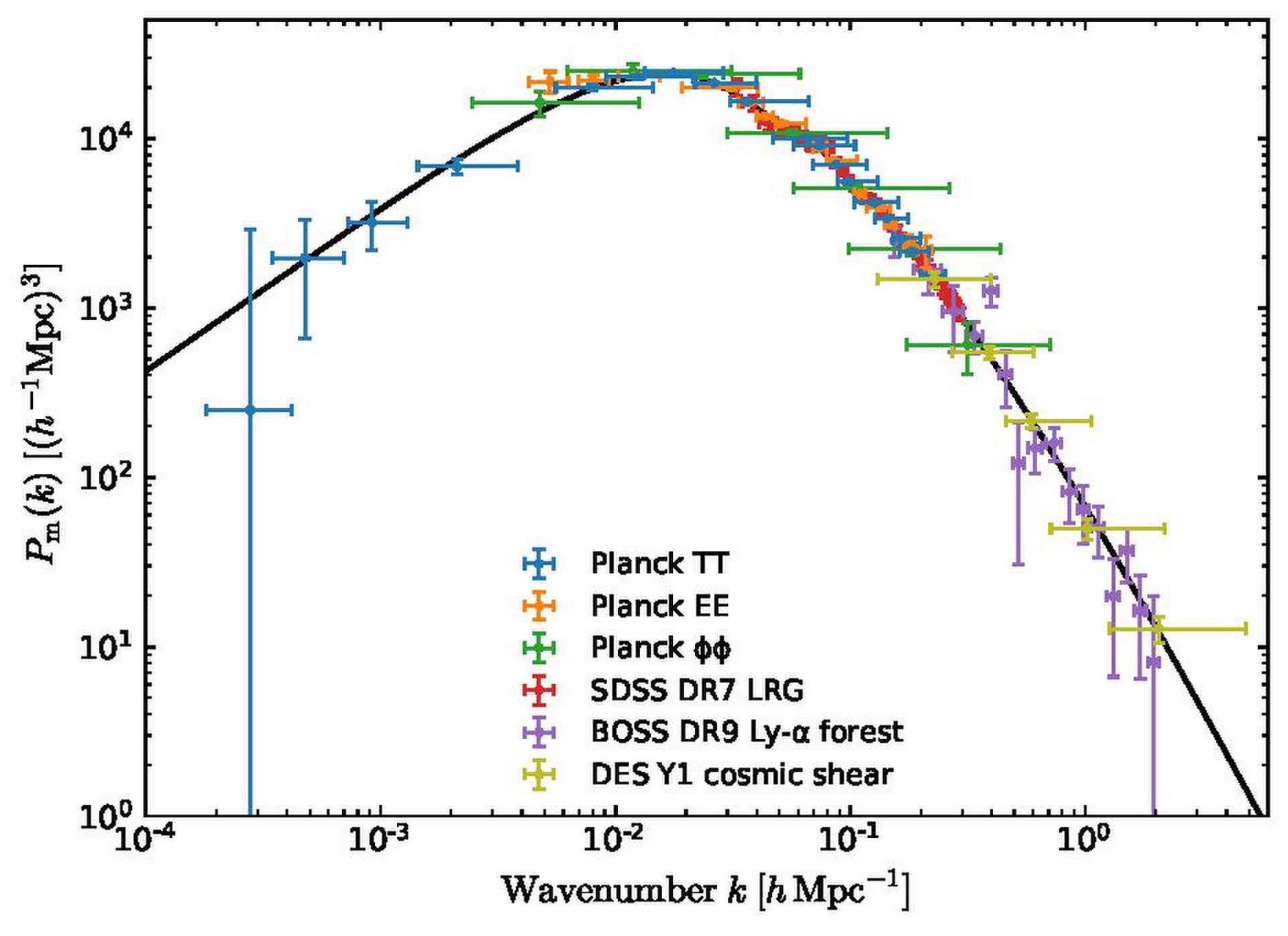 Standard cosmology model has achieved
great success during the past several
decades, on large scale of universe


However on small scales the primordial power
 spectrum is loosely constrained
MW host dark matter halo’s size corresponds to ~2.5 h/Mpc
[arxiv:2412.16072]
A small-scale enhanced or suppressed?
Besides, multiple observations are in favor of a small scale enhanced cosmological model:

JWST has observed early formation of massive galaxies (arxiv [2306.11993])

Even CDM model could not solve the “anomalous” flux ratio problem in strong lensing: a larger fraction mass of substructure is required (arxiv [0903.4559])

A too-many-satellite-galaxies problem appeared in nearby galaxy observation (arxiv [1711.06267] [2403.08717])
[arxiv:2412.16072]
A small scale enhanced primordial power spectrum could explain JWST early structure formation!
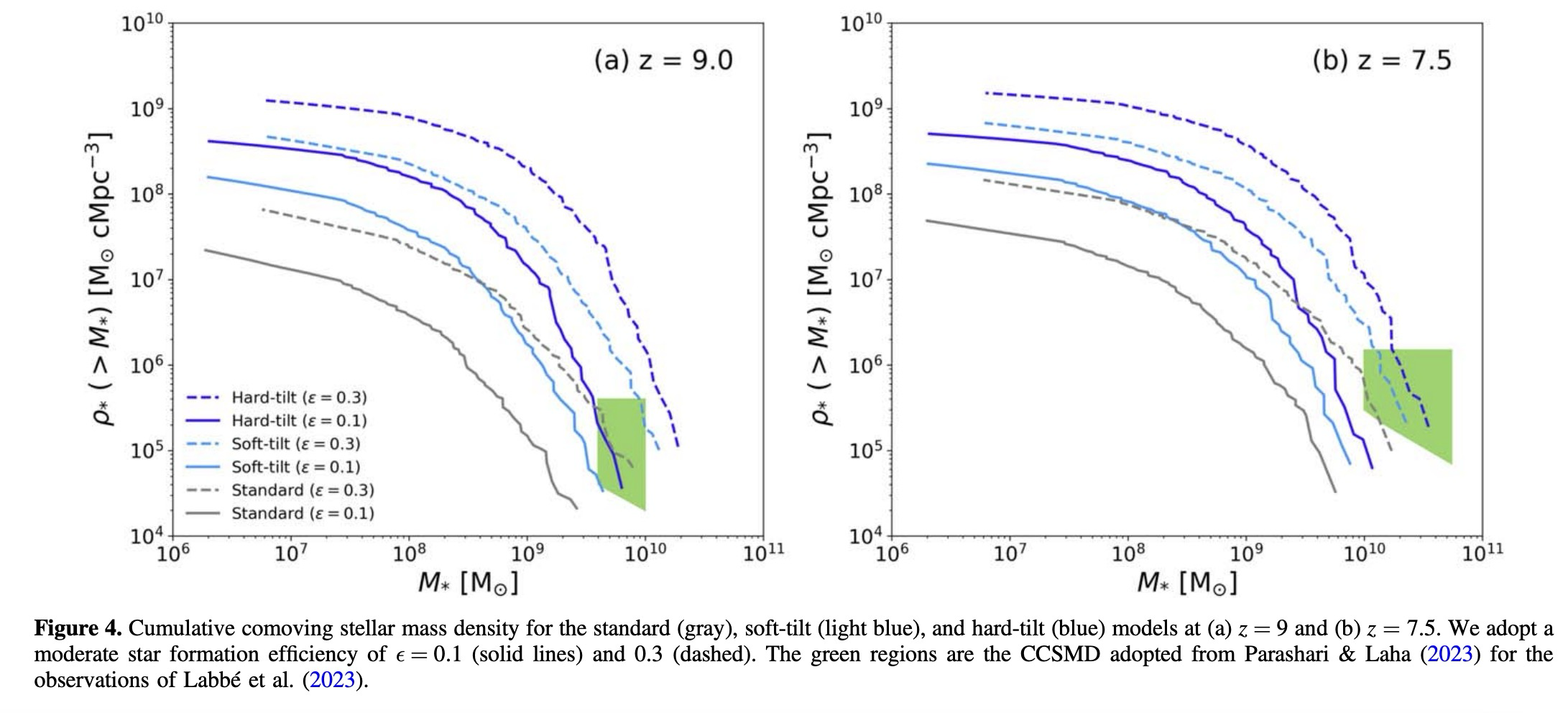 Green region is from JWST
Could have more moderate star formation rate than standard cosmology model!
source: 2306.11993
[arxiv:2412.16072]
MW satellite galaxies can help constrain small scale！
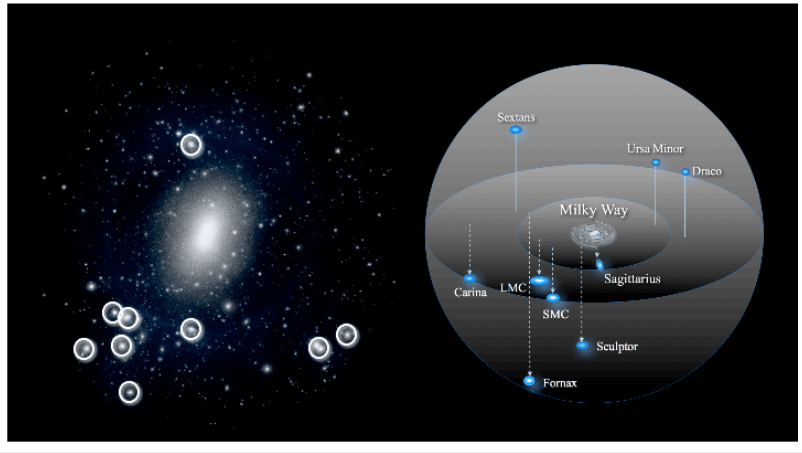 A satellite galaxy is a smaller galaxy that orbits around a larger galaxy due to gravitational forces
Milky-Way has ≳50 satellite galaxies!
[arxiv:2412.16072]
The old Missing Satellite Problem in standard cosmology model
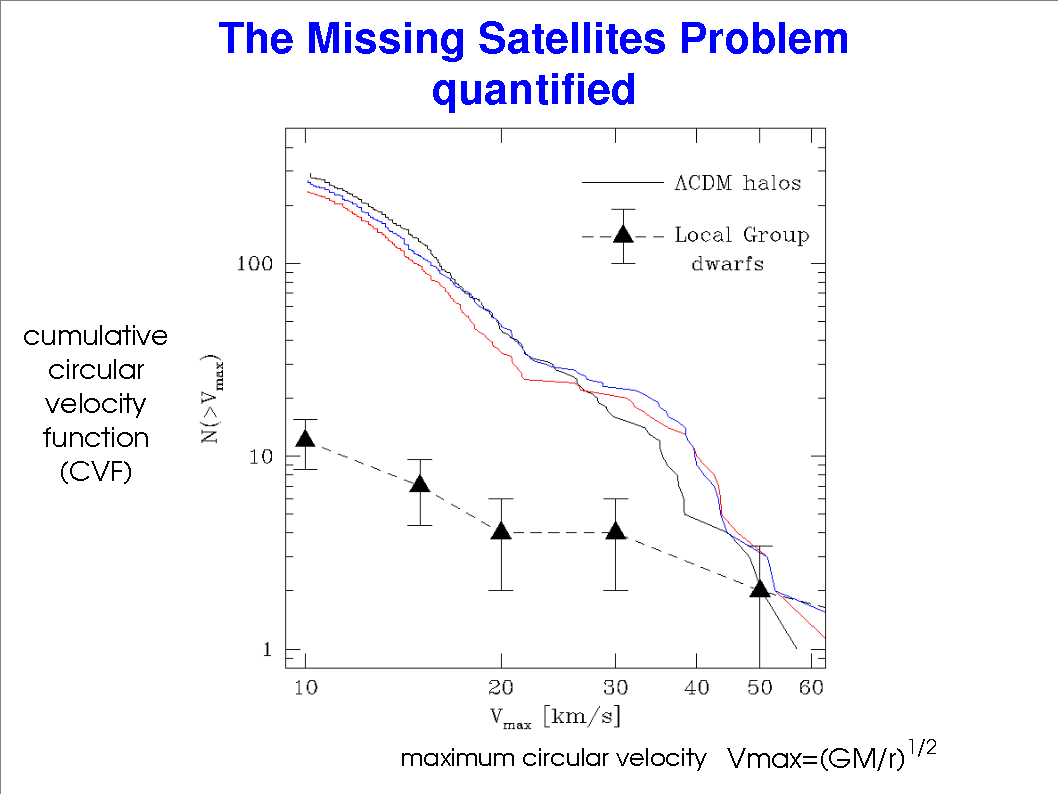 MSP: 
observation < theoretical (simulation) prediction
source: astro-ph/0401088
[arxiv:2412.16072]
Observation is underestimated!Then Missing Satellite Problem->Too Many Satellites problem!
Reionization could prevent star formation
Completeness Check: fainter satellite galaxy could only be observed within a much smaller radius/volume
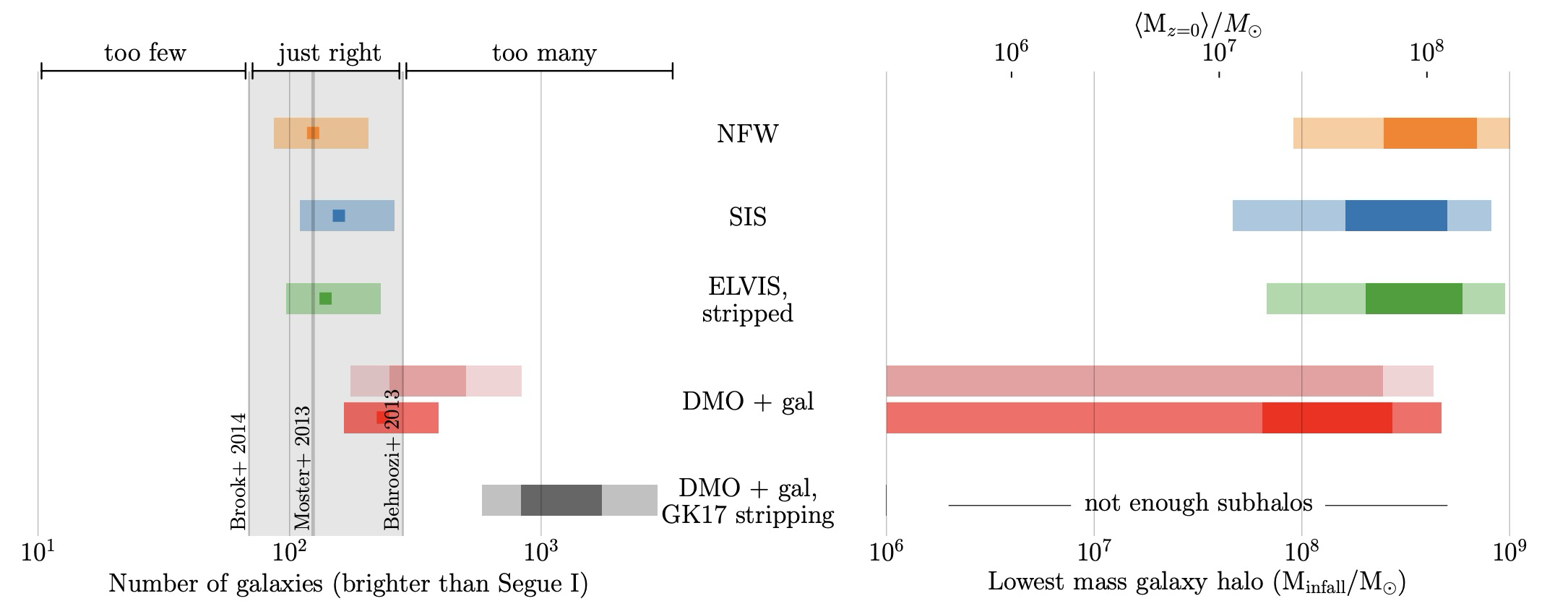 When considering the tidal stripping by central baryonic disk of MW, the satellites would be too many!
source: arxiv [1711.06267]
[arxiv:2412.16072]
There are also direct observations for more satellite galaxies in nearby MW size galaxies!
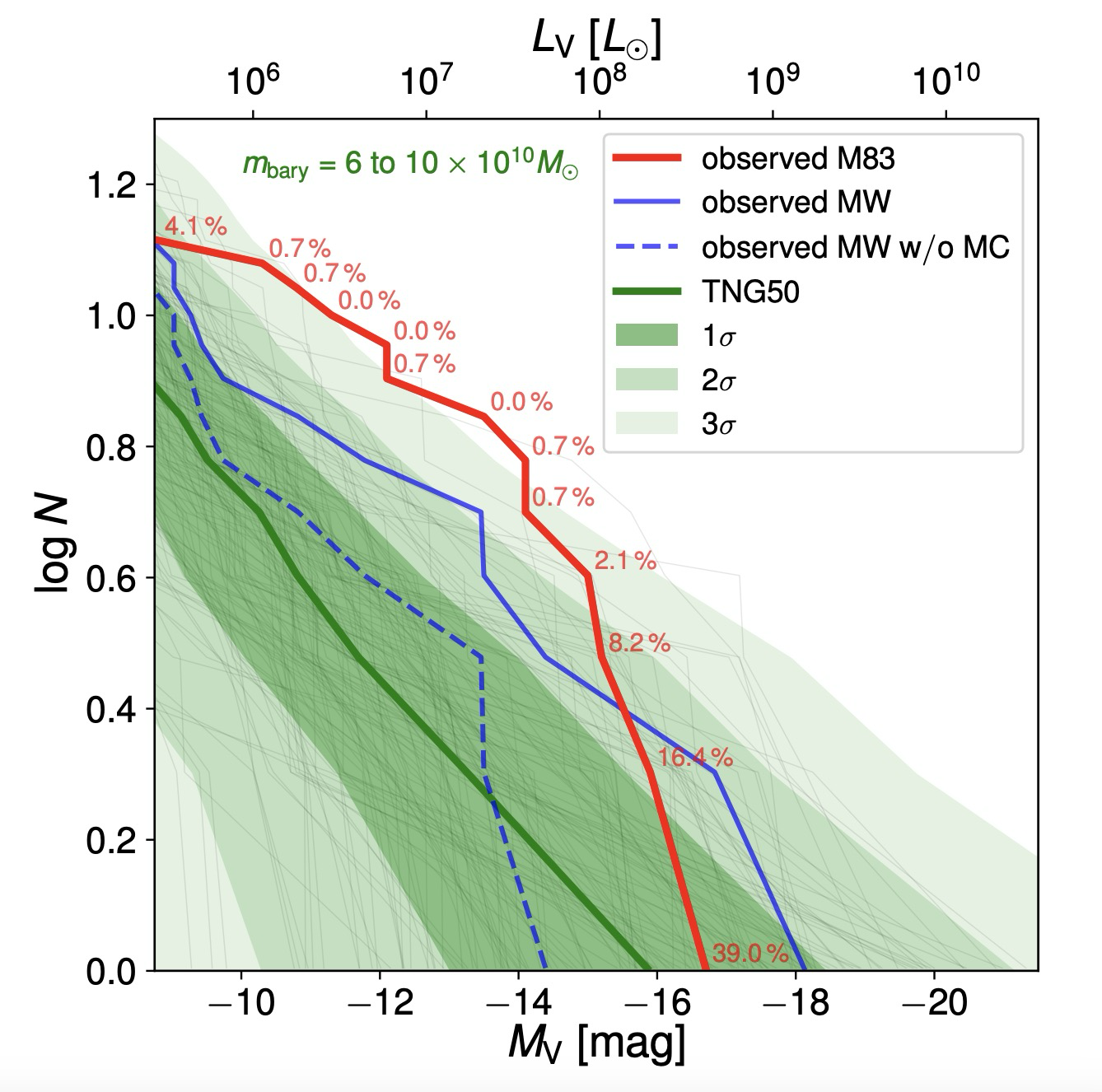 M83 host dark matter halo is at the similar mass as MW’s!
Number of subhalos with luminosity higher than L
source: arxiv [2403.08717]
[arxiv:2412.16072]
Change Power Law Primordial Power Spectrum->Broken Power Law!
Larger spectral index at small scale end (large k), to give small scale enhancement!
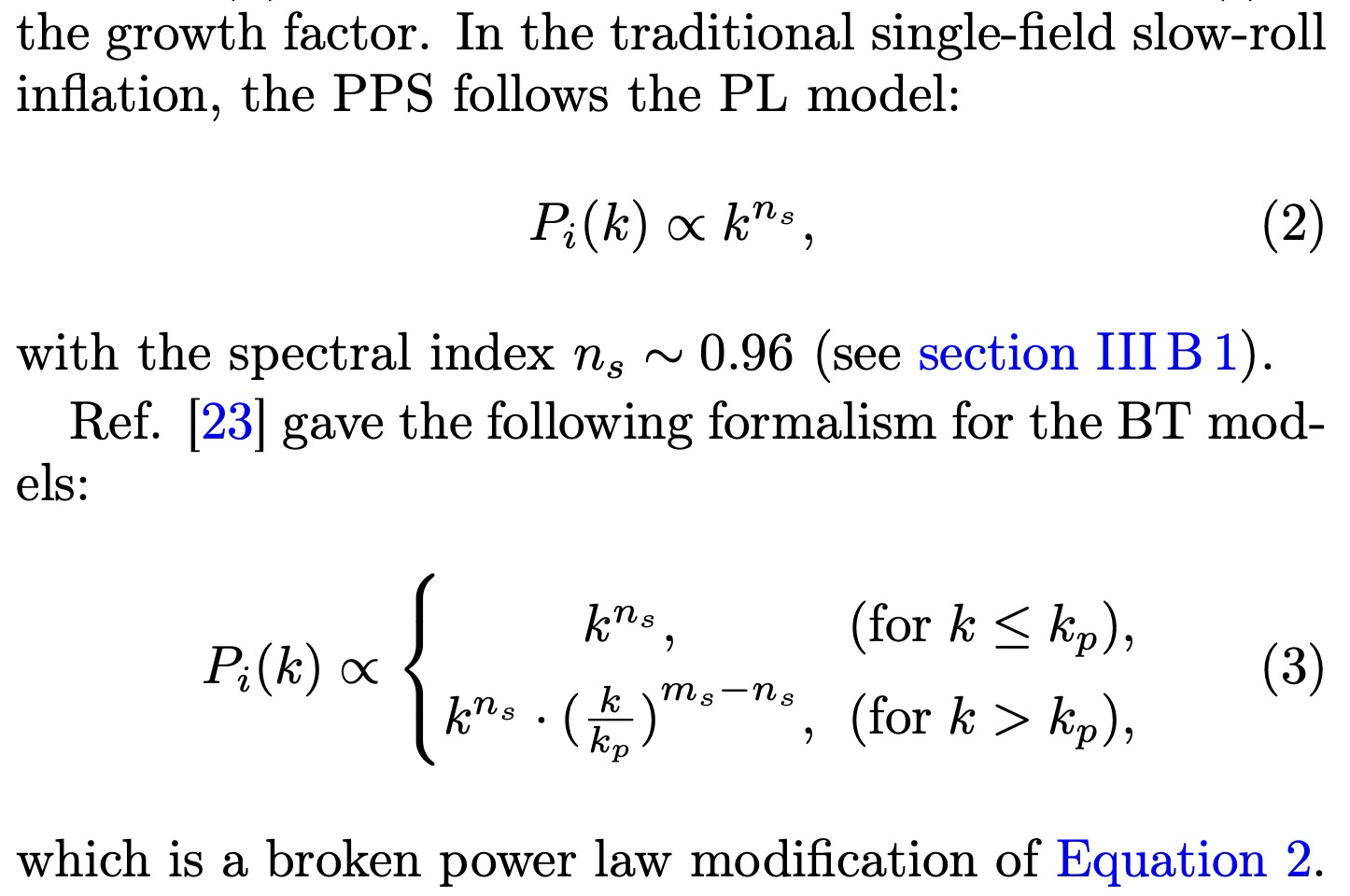 old model
blue-tilted model
[arxiv:2412.16072]
There are already some inflationary scenarios producing small scale enhancement!
Warm Inflation：
There is a thermal bath which the scalar 
field could interact with
The power spectrum would have small
scale enhancement!
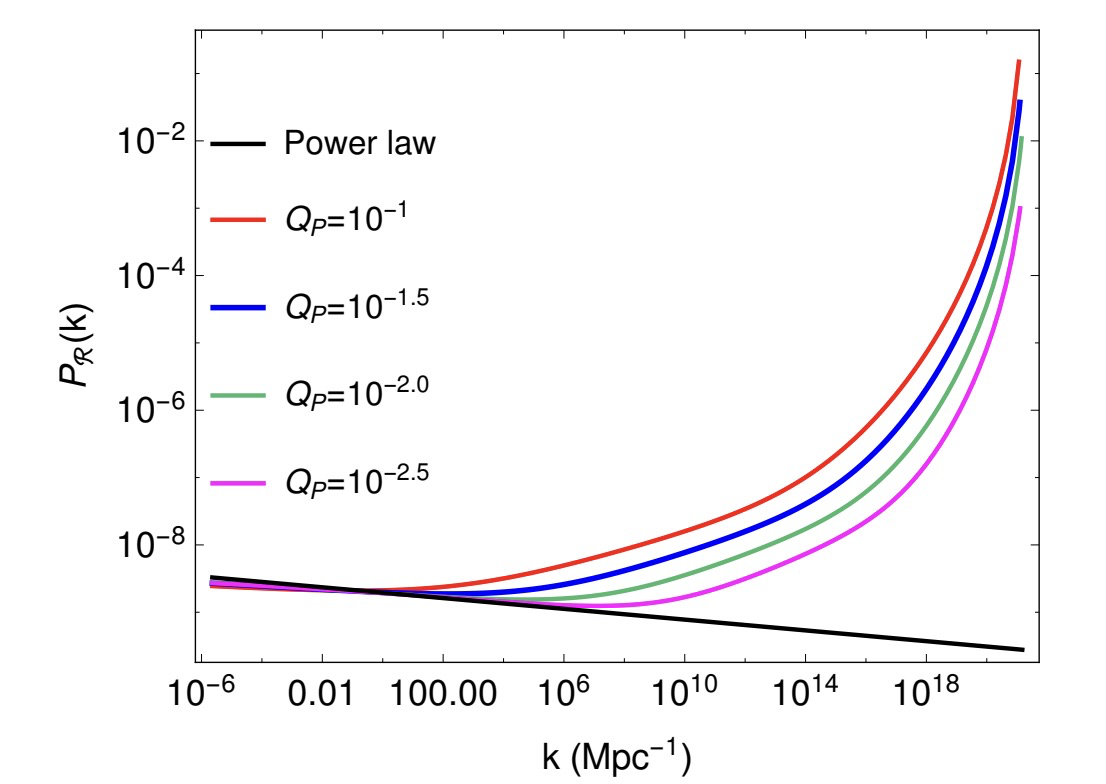 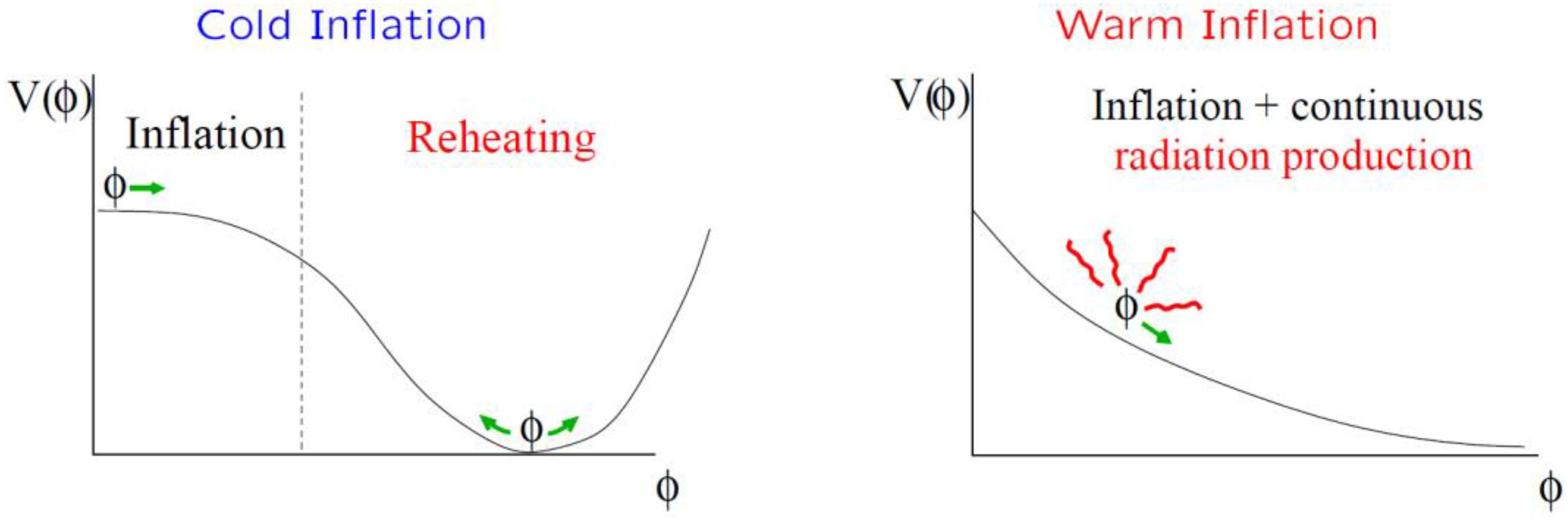 (Arya et al, JCAP02 (2018) 043)
(Berera et al. (2009)).
[arxiv:2412.16072]
How to choose parameter sets?Besides JWST, its hosting satellite galaxy’s central density (concentration) could also constrain Primordial Power!
The mass within half-light radius

More power on small scale
More concentrated subhalo Larger fraction of mass in inner region
Larger Mtot(r<r1/2)!
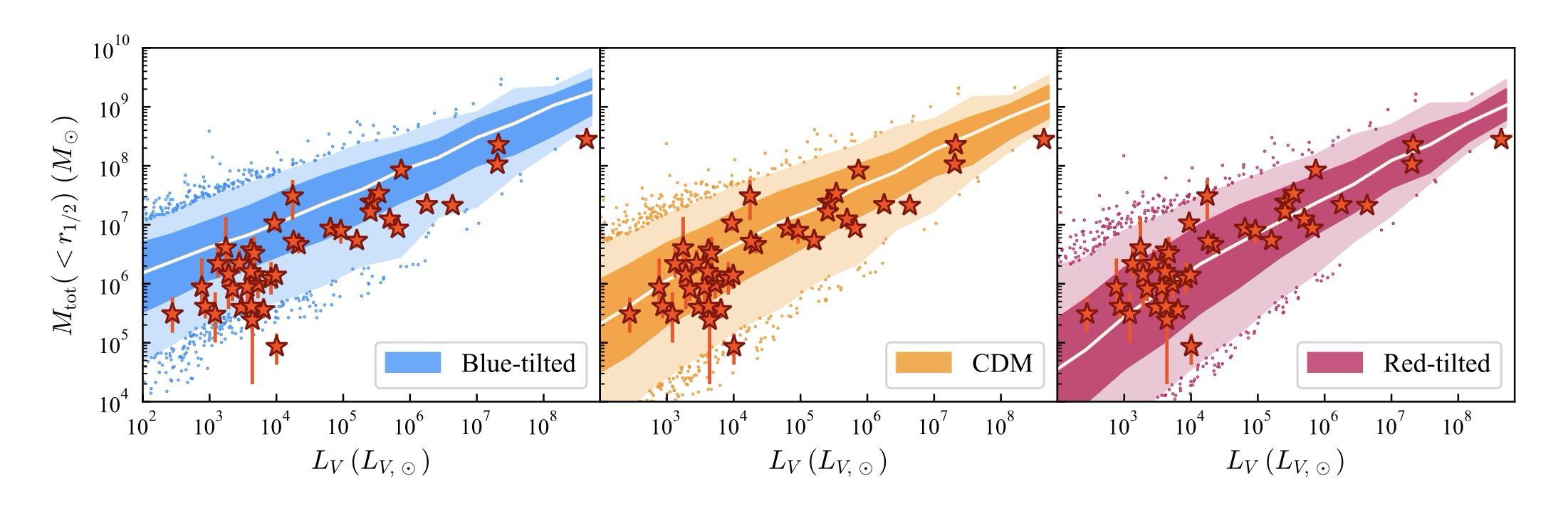 source: arxiv [2407.04198]
(similar approach as [2306.04674], but use blue-tilted formalism instead of lumpy dark matter one!)
[arxiv:2412.16072]
We chose two blue-tilted parameter sets within the allowable parameter space!
One could ease the tension of high star formation rate brought by JWST, while another could not
Both are within (or at least on the border of parameter space :) )
source: arxiv [2407.04198]
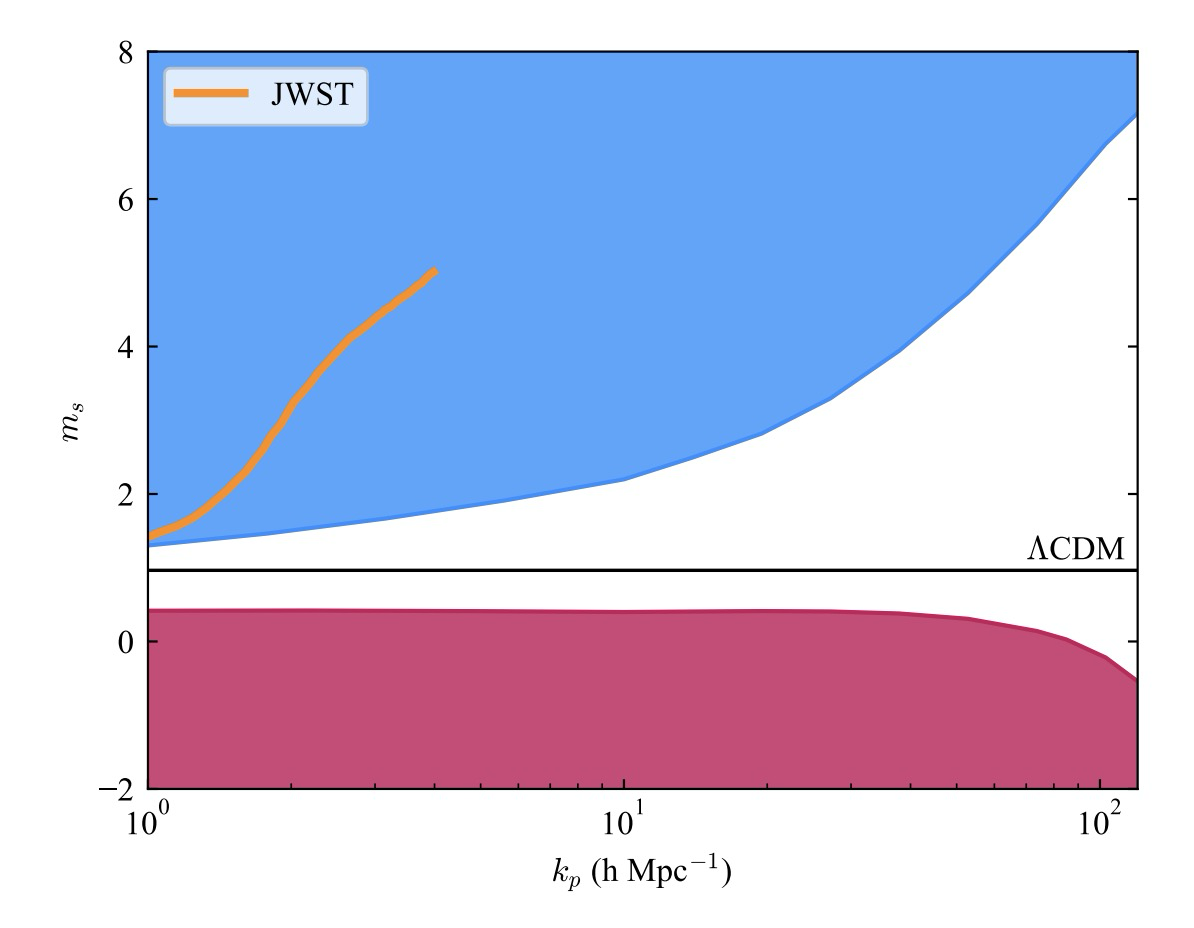 Two BT models we chose!
[arxiv:2412.16072]
Two blue-tilted models
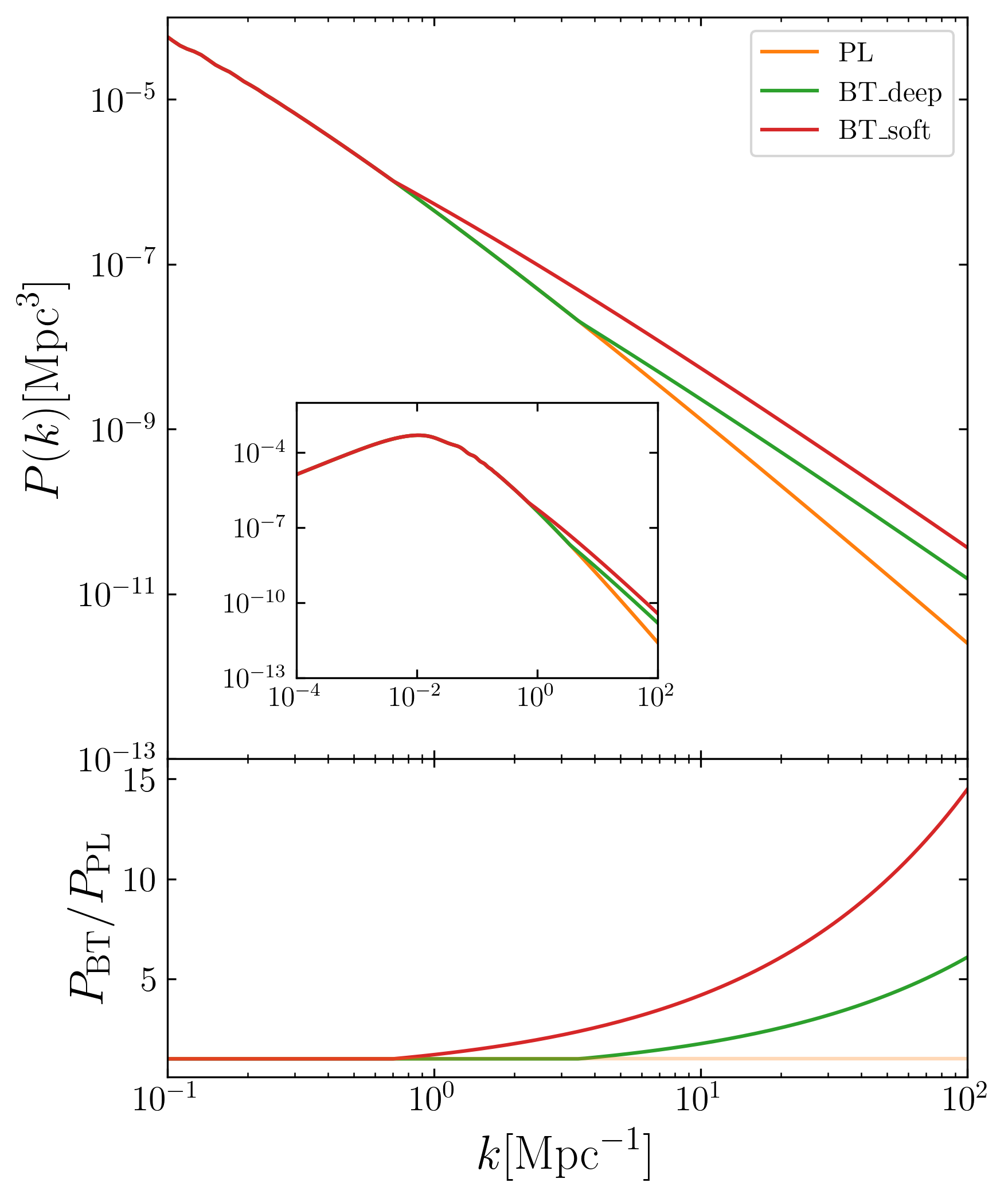 We chose two sets of parameters for blue-tilted 
model (BT model), along with the standard model
(power-law model aka PL model here)
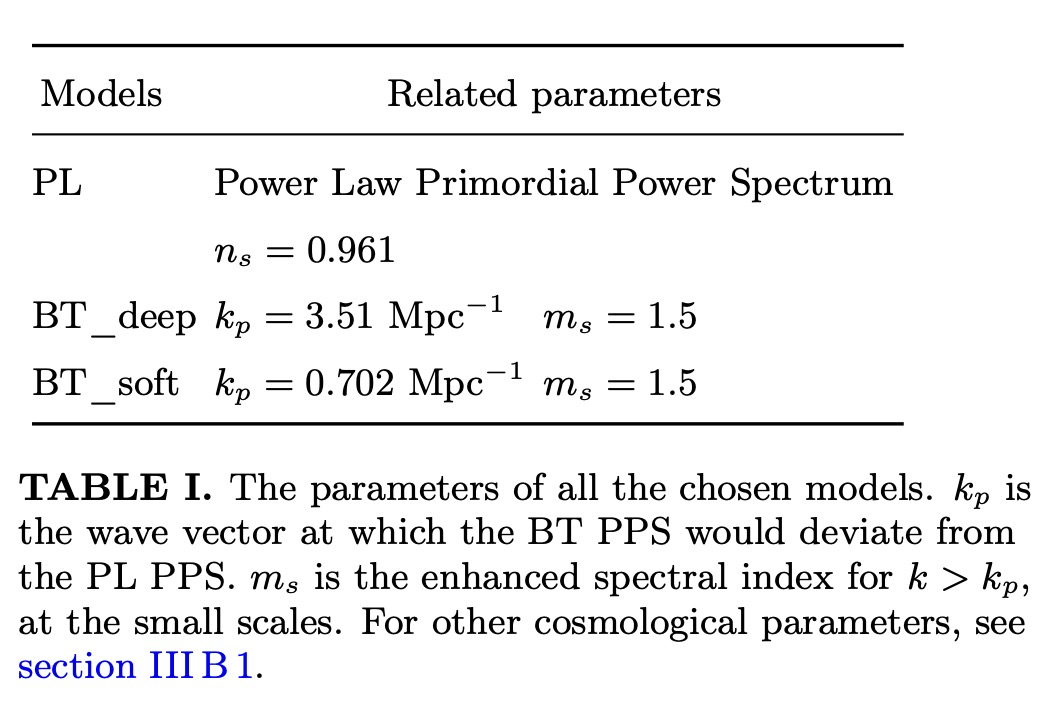 [arxiv:2412.16072]
Broken point’s scale corresponds to a cosmic structure mass scale
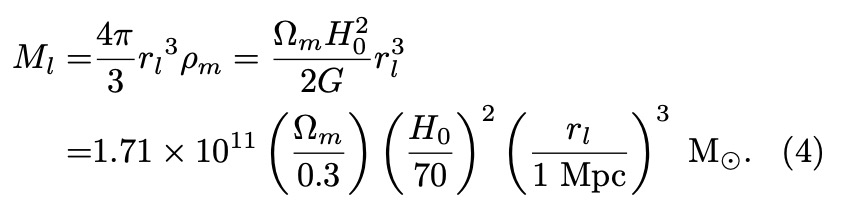 [arxiv:2412.16072]
Numerical pipeline we used
After changing the primordial power spectrum, then use cosmological simulation to evolve to current redshift!
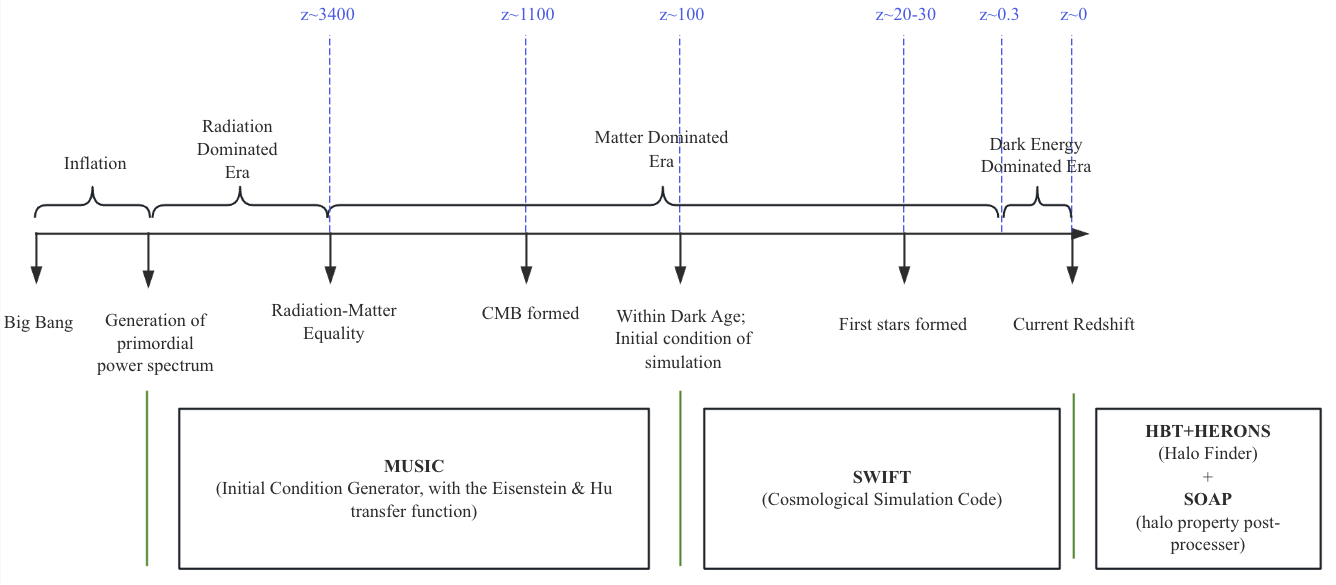 Upper panel: universe history
Bottom panel: numerical codes
[arxiv:2412.16072]
Intuitive way: projection map showing more subhalos
dark matter 2D projection map, with side length 400 kpc
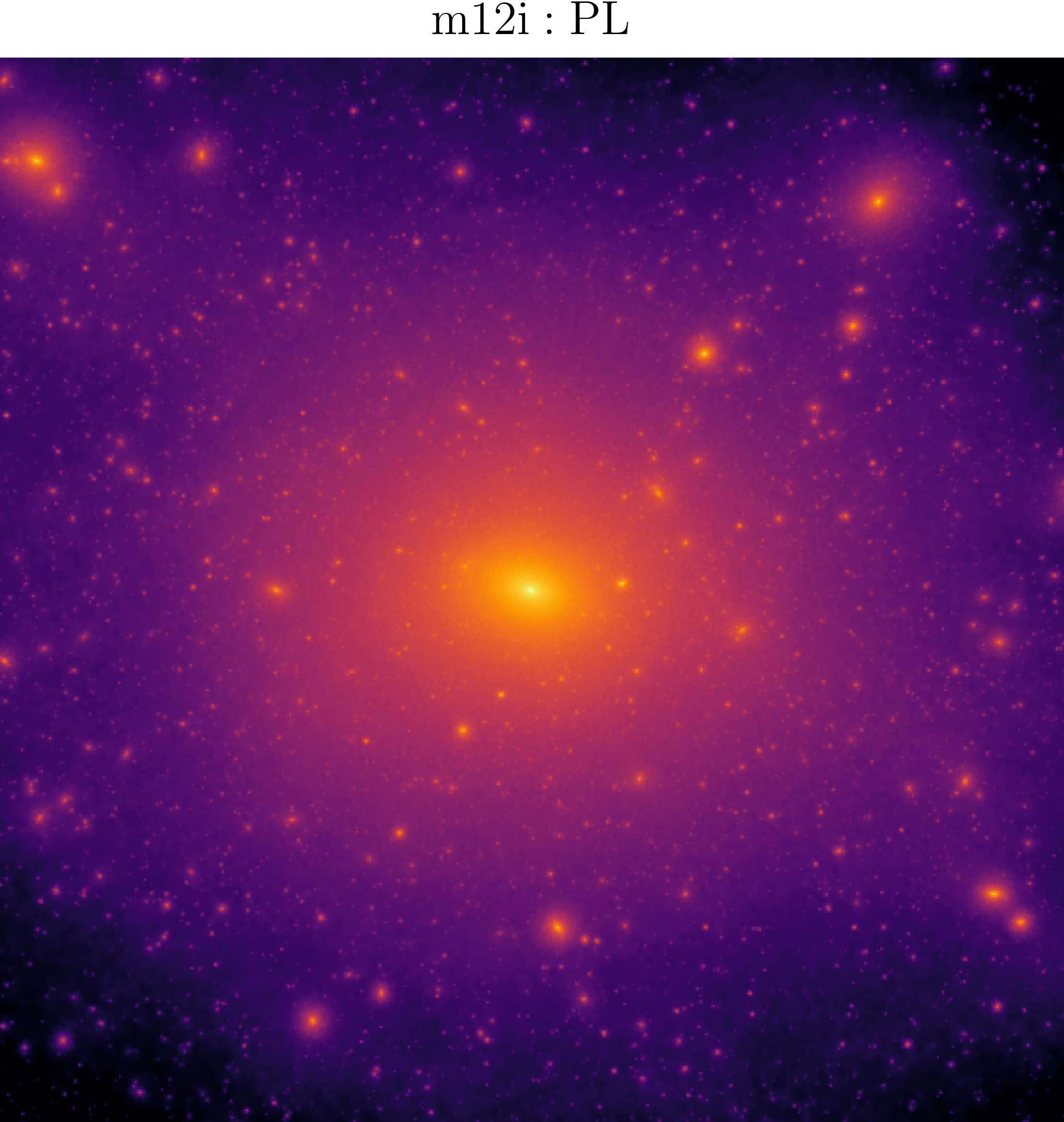 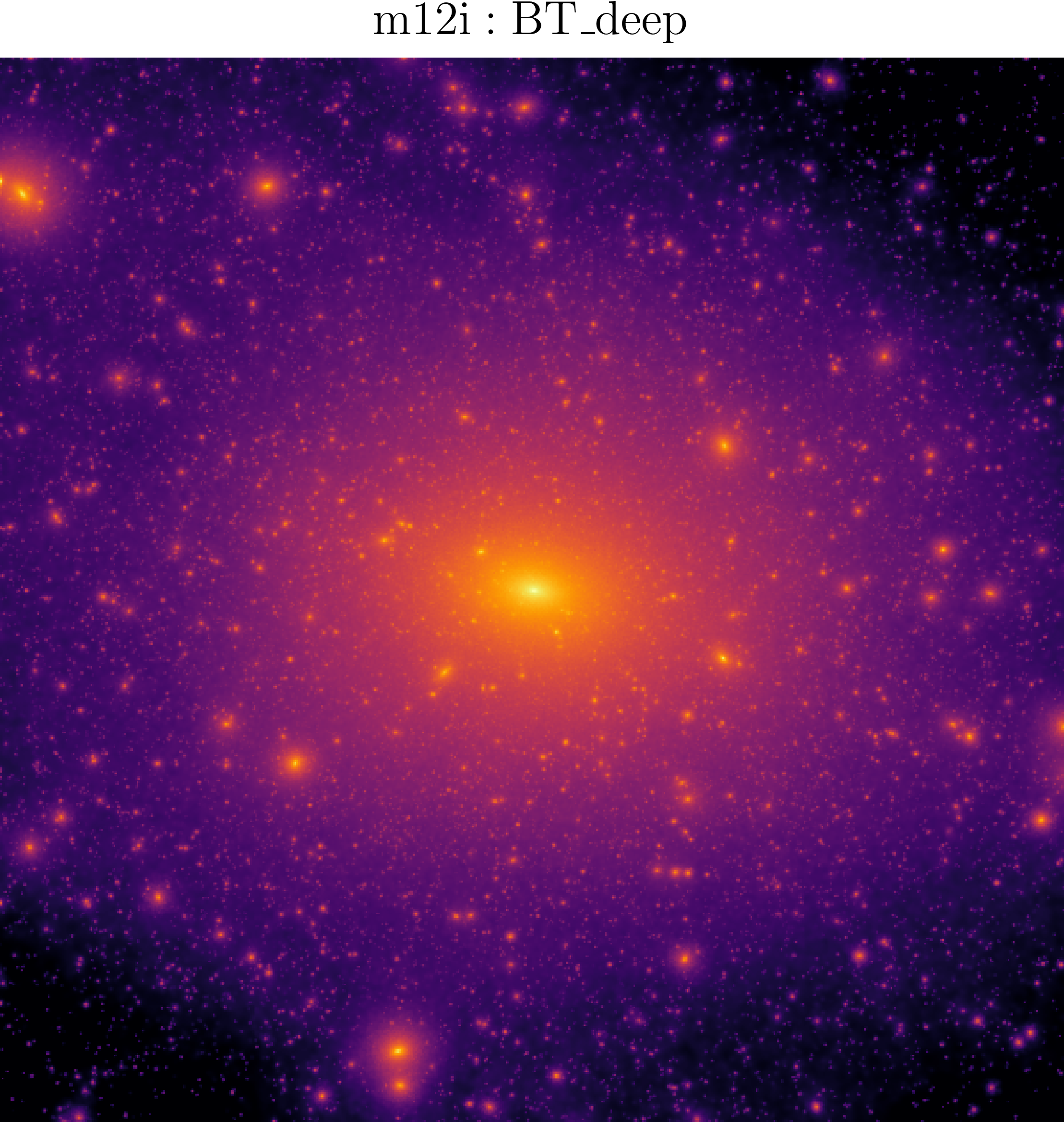 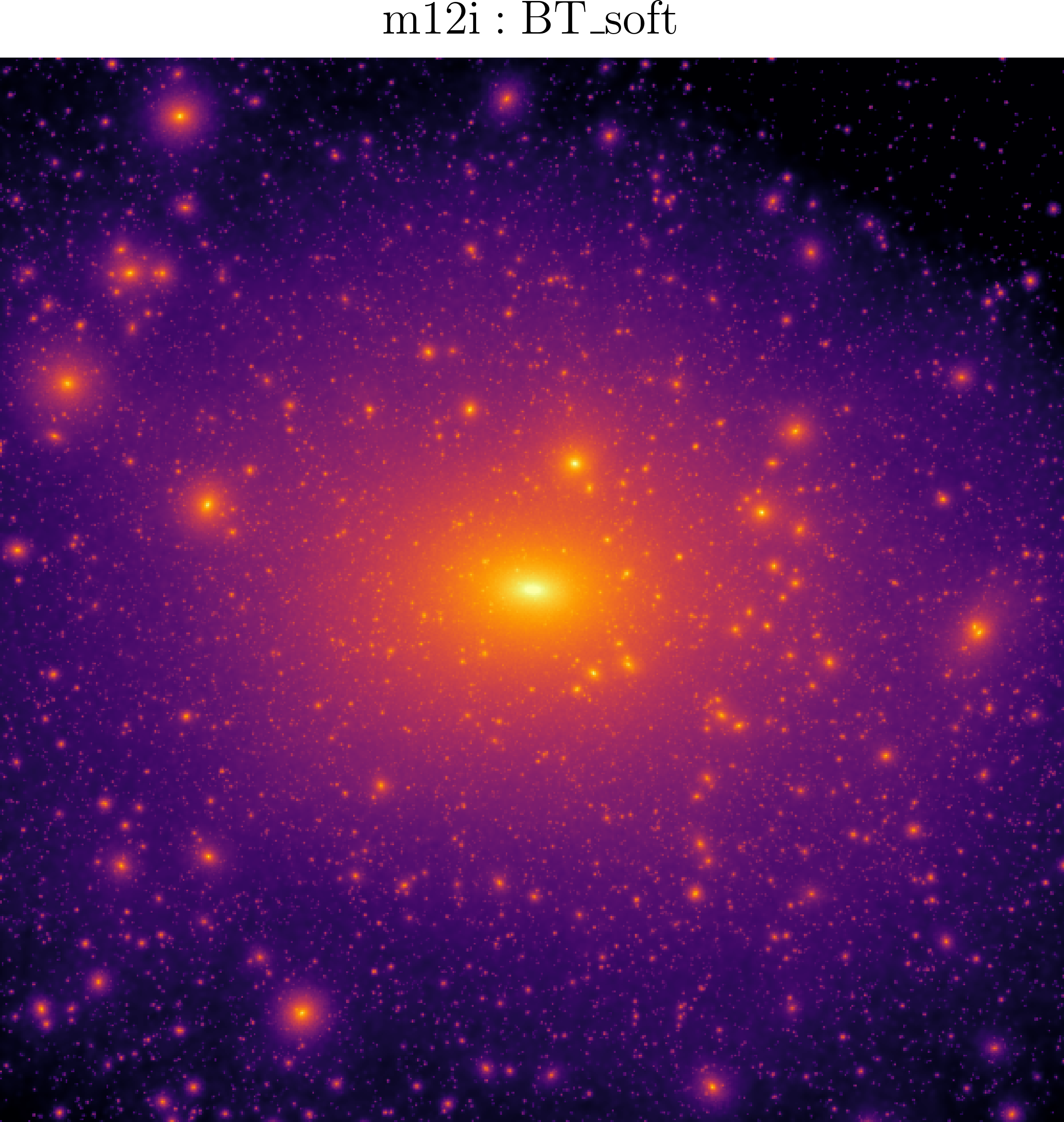 Both BT models give more subhalos than power-law!
[arxiv:2412.16072]
In terms of mass and maximum circular velocity(Vmax)
subhalo function(aka subhalo number distribution) by mass or Vmax
subhalo mass function could 
be enhanced by a factor of two 
at low mass end
subhalo Vmax function could 
be enhanced by more than 3
times at low Vmax end
scaled mass
scaled Vmax
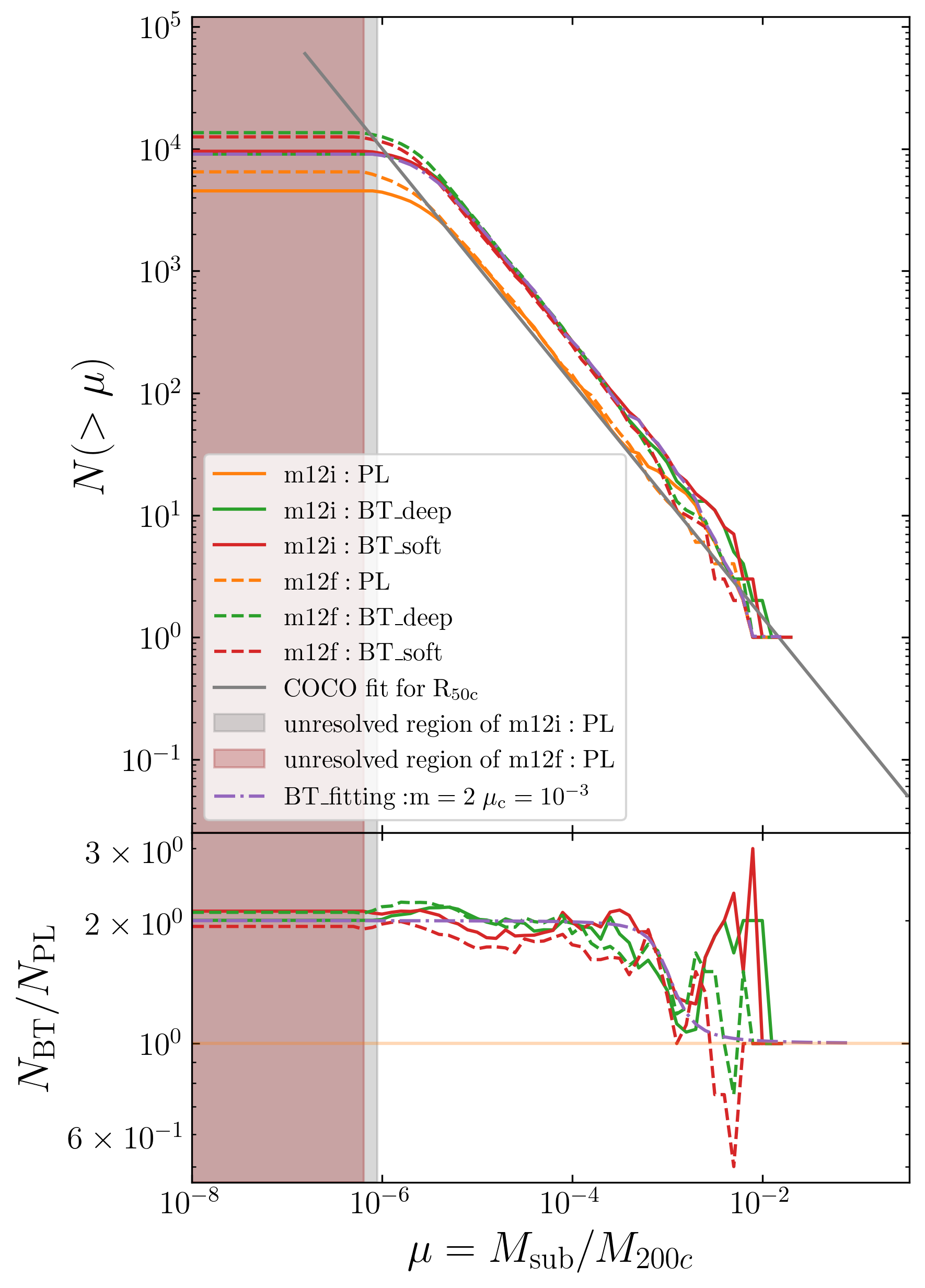 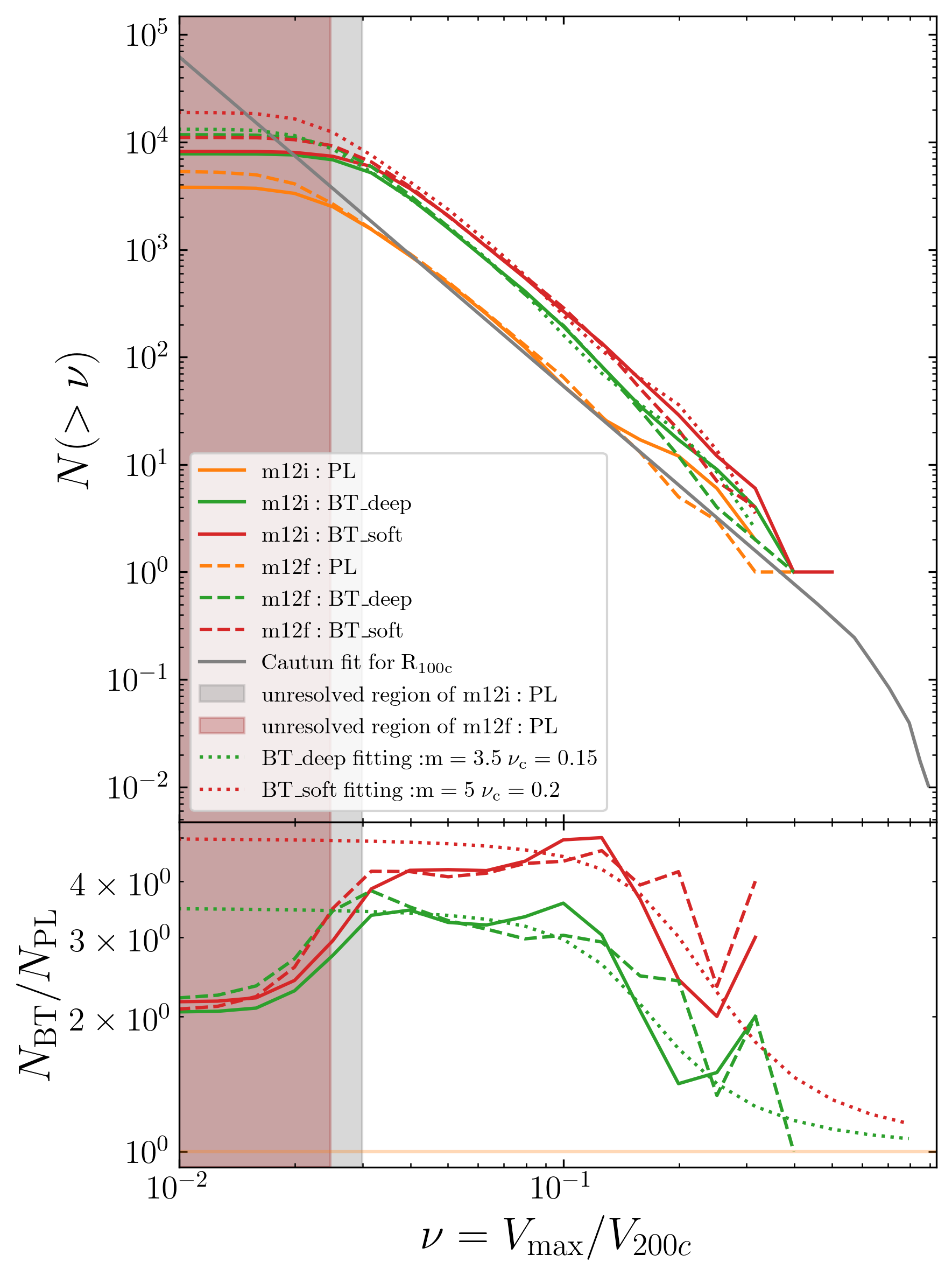 Number of subhalos
Ratios between numbers
The ratio for both functions, observes an inverse S shape function!
[arxiv:2412.16072]
Grey lines are the same for different mass! 
(Found by Aquarius simulation [arxiv0809.0898])
In terms of radial distance
radial distance from the center of main halo

At inner region of main halo, 
normalized number density nearly
 doubled
scaled radial distance
scaled radial distance
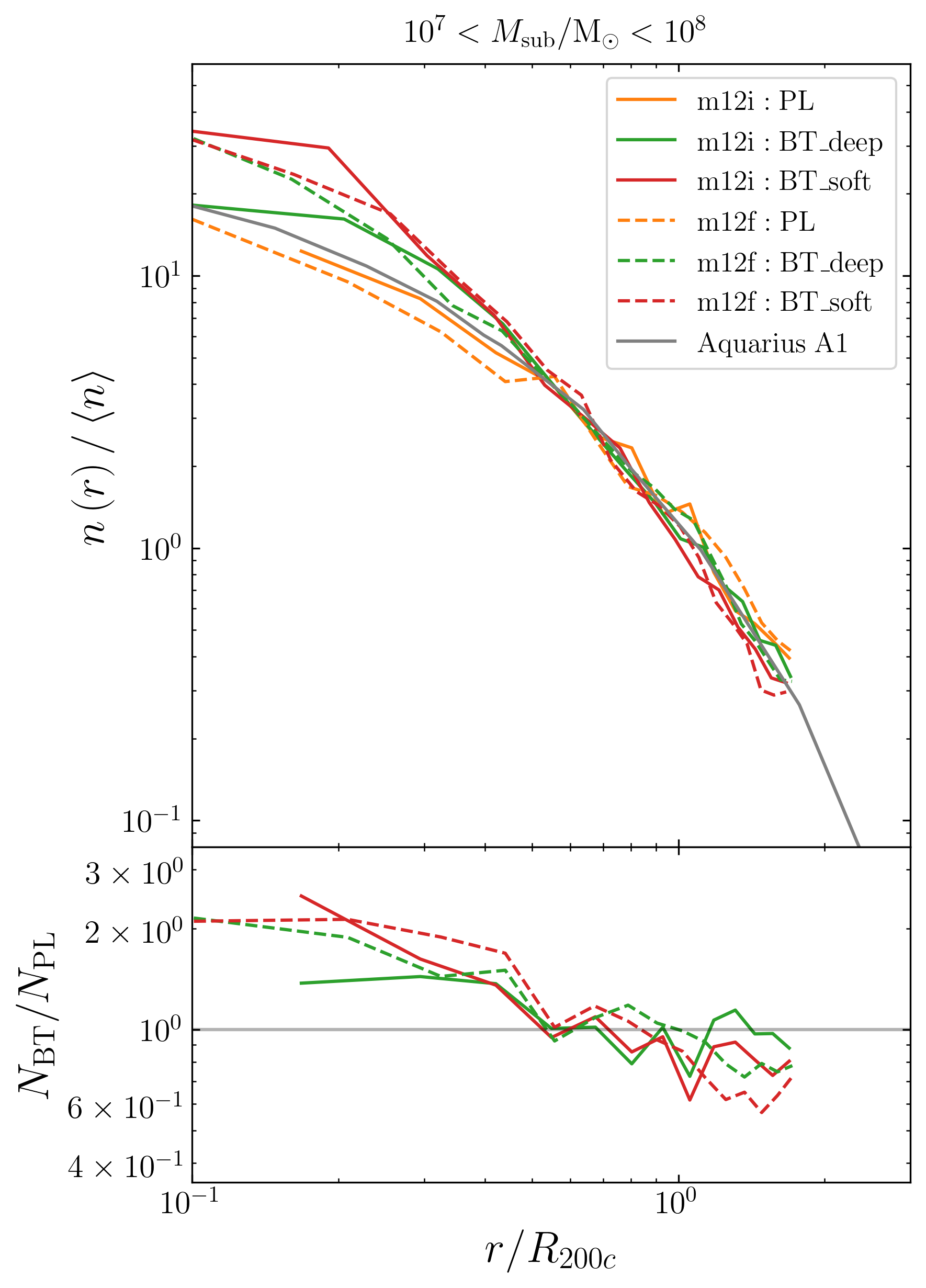 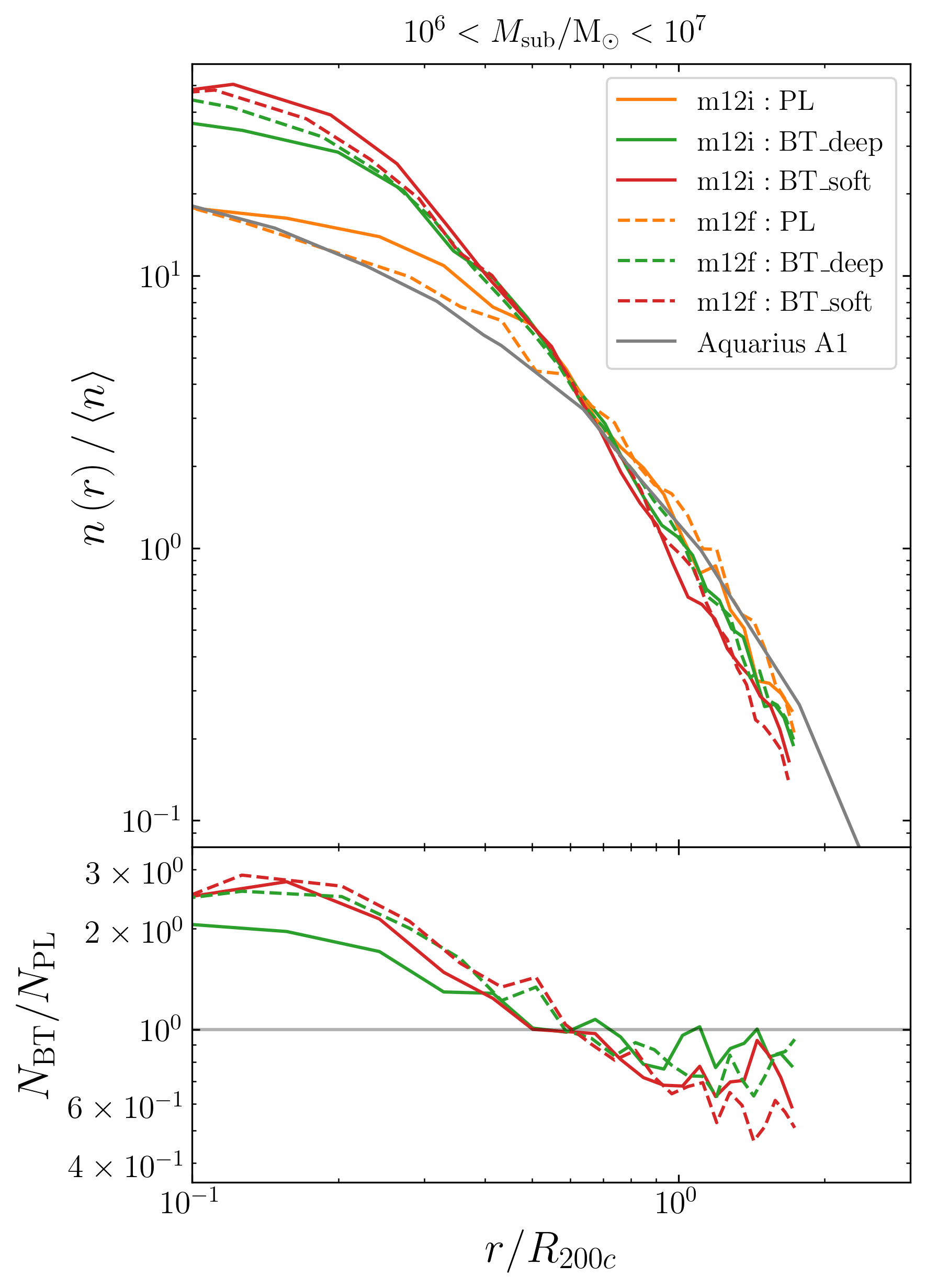 Normalized number density
Ratio(BT over PL)
[arxiv:2412.16072]
Larger substructure mass fraction!
scaled radial distance
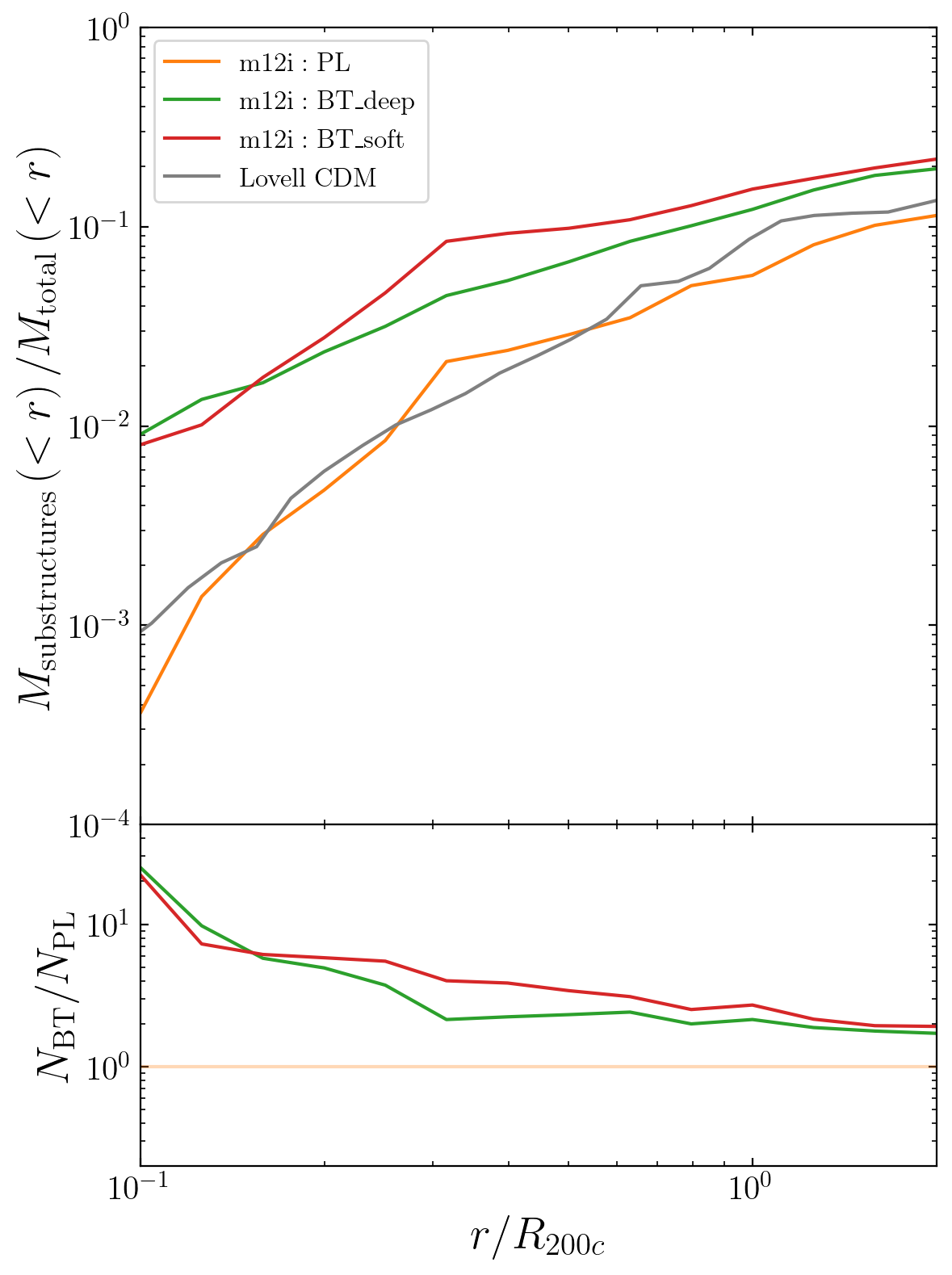 substructure mass fraction: 
Defined as mass of particles belonging to  substructures(within radius r)/total mass(within radius r)

CDMO simulation is insufficient to explain strong lensing result (arxiv [0903.4559])

Blue-tilted model could reach an order of magnitude enhancement compared to traditional model
Substructure Mass Fraction
Ratio(BT over PL)
[arxiv:2412.16072]
Main halo becomes more concentrated…
scaled radial distance
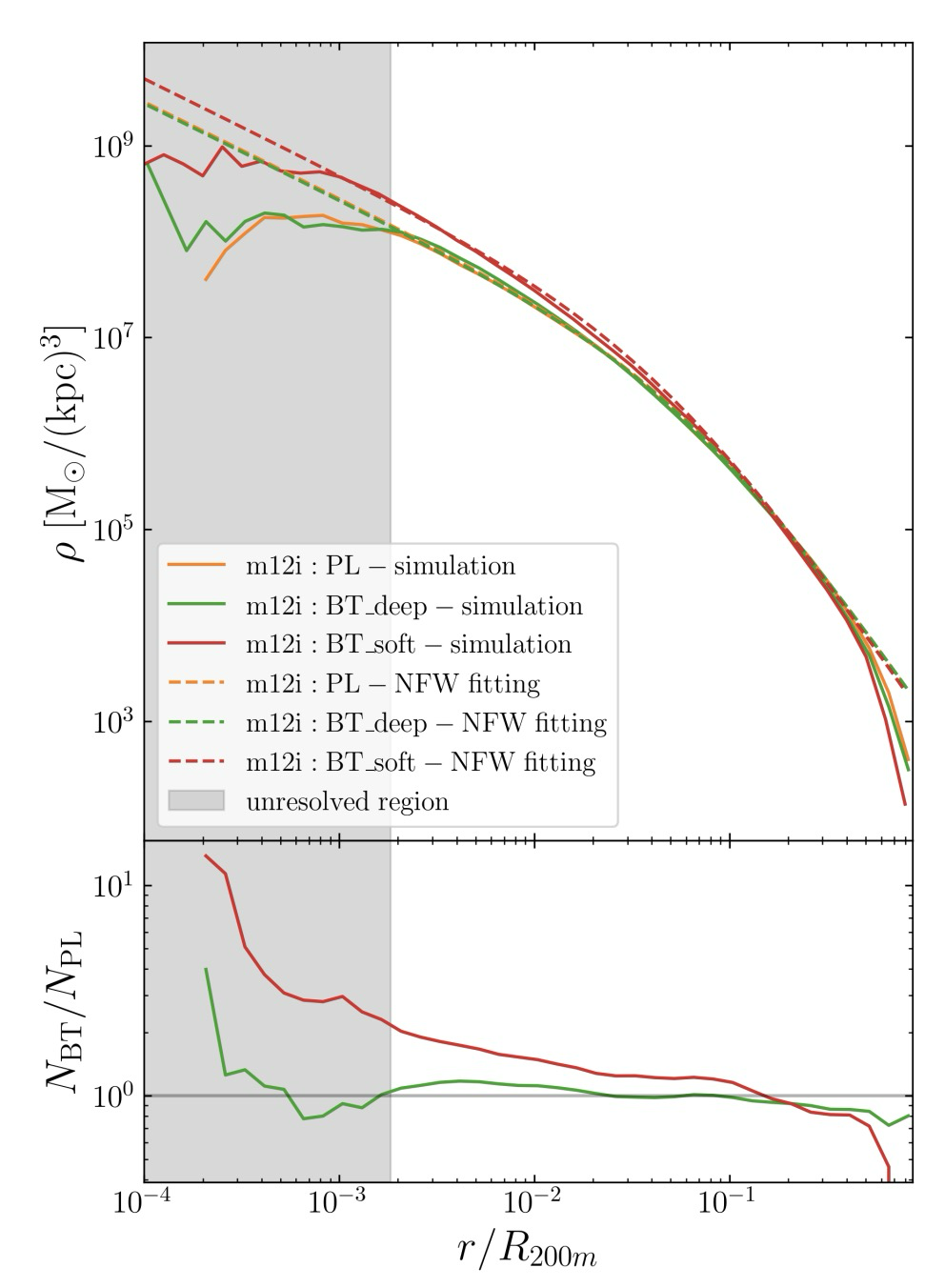 But it doesn’t matter!
That is because we are doing dark-matter-only simulation. The core-cuspy problem could be solved by baryonic physics under full hydro simulation!
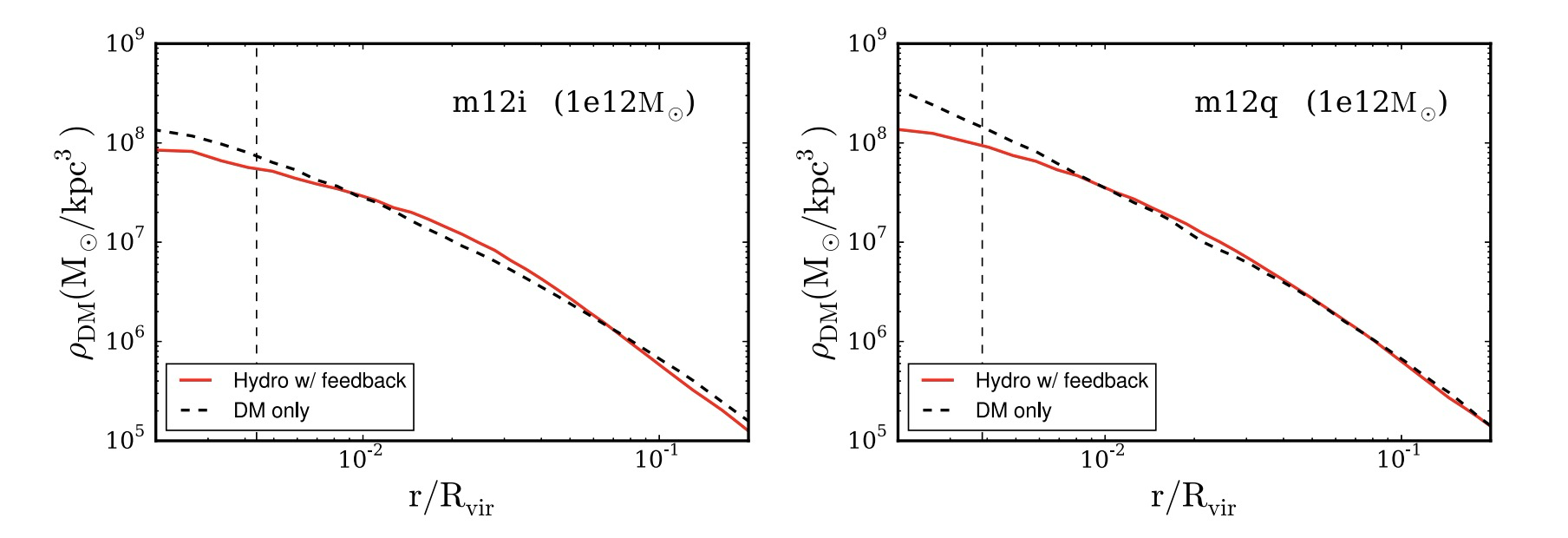 radial density
Ratio(BT over PL)
source: arxiv [1507.02282]
[arxiv:2412.16072]
subhalo also becomes more concentrated
Maximum circular velocity
But it should be fine!
Since our parameter choices are permitted by arxiv [2407.04198], that is the constraint from central density/concentration/central mass!
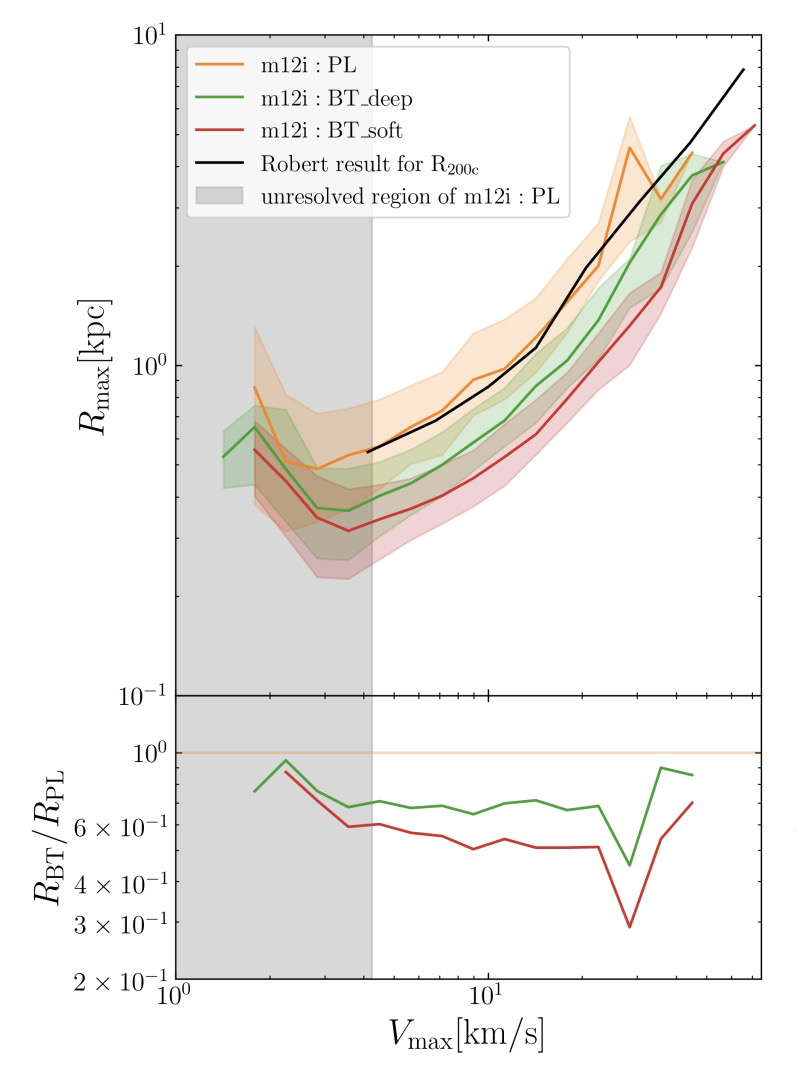 The median Rmax within this Vmax bin
Ratio(BT over PL)
[arxiv:2412.16072]
Conclusion
We use cosmological simulation to show that a small scale enhanced early universe model could indeed generate more substructure, potentially help to the small scale debate in cosmology:
More subhalos in terms of mass, Vmax and distance
Larger fraction of substructure mass

Now we are working on a follow-up project of the first: introducing baryonic disk potential, and then use observed satellite galaxies to constrain the early universe cosmology.
[arxiv:2412.16072]